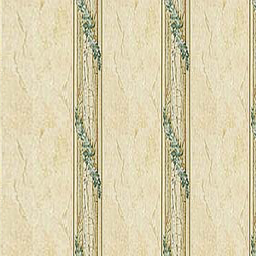 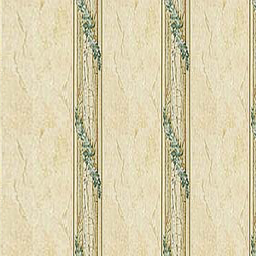 الكفاءة الختامية
الكفاءة الختامية: كفاءة مرتبطة بميدان من الميادين المهيكلة في المادة (التحكم في الموارد، حسن استعمالها وإدماجها وتحويلها).
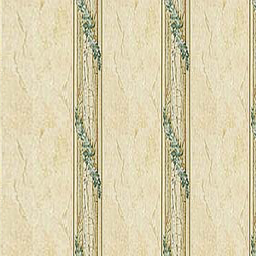 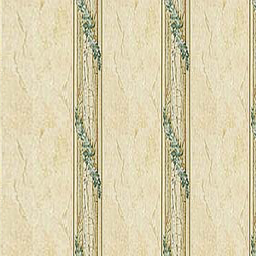